الوحدة الرابعة
صلة الرحم
فضل بر الوالدين
جزاء صلة الرحم
صلة القاطع
اعتنى الإسلام بزرع المحبة والمودة بين المؤمنين، وجعل الإحسان بجميع صوره كالماء الذي تسقى به تلك النبتة، وأفضل الإحسان ما كان لذي القربى، فصله الأرحام من الأمور التي حث عليها ديننا العظيم، وهي – أيضاً – مما تميل إليه الفِطر السليمة، ويتحقق به الأنس والتألف والاستقرار للفرد والأسرة والمجتمع، وأولى الأرحام بالصلة هم الوالدان فقد قال تعالى:
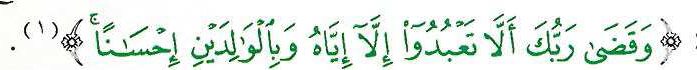 1- سورة الإسراء آية: 23
أحاديث الوحدة
ستدرس في هذه الوحدة:
قول النبي صلى الله عليه وسلم: 
(رَغِم أنفه ثم رَغِم أنفه، قيل: مَن يا رسول الله؟ قال: من أدرك والديه عند الكبر أحدهما أو كليهما ثم لم  يدخل الجنة) الحديث.
أحاديث الوحدة
ستدرس في هذه الوحدة:
قول النبي صلى الله عليه وسلم: (من أحب أن يُبسط له في رزقه ويُنسأ له في أجله فليصل رحمه).
أحاديث الوحدة
ستدرس في هذه الوحدة:
قولّ النبي صلى الله عليه وسلم: (ما من ذنب أجدر أن يعجّل الله لصاحبه العقوبة في الدنيا، مع ما يدّخر له في الآخرة؛ من البغي وقطيعة الرحم).
أحاديث الوحدة
ستدرس في هذه الوحدة:
قولّ النبي صلى الله عليه وسلم: (صِل من قطعك، وأعطِ من حرمك، واعفُ عَمّن ظلمك).
أحاديث الوحدة
ستدرس في هذه الوحدة:
قول النبي صلى الله عليه وسلم: (ليس الواصل بالمكافئ، ولكن الواصل الذي قطعت رحمه وصلها).
يتوقع منك بعد دراستك لهذه الوحدة أن:
تدرك فضل بِرّ الوالدين وحسن صحبتهما.
1
تدرك فضل صلة الرحم وتحرص عليها.
2
تصل رحمك بالوسائل الممكنة وتحذر من قطيعتها.
3
تصل من قطعك من ذوي رحمك.
4
تستشعر الجر من الله في تعاملك مع ذوي رحمك.
5